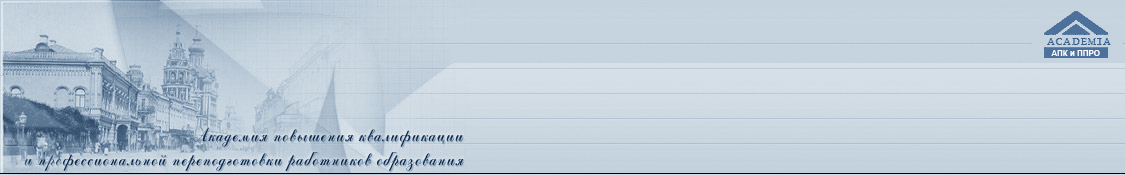 УПРАВЛЕНИЕ ВВЕДЕНИЕМ ФГОС Немова Н.В.,  советник ректора по инновационной деятельности и развитию АПК и ППРО, к.п.наук, профессор
Инновационный характер стандарта
1. Использование деятельностного подхода в обучении школьников:  изменения в отборе и структурировании содержания учебных предметов; изменение в технологиях обучения: постановка учениками учебной задачи; проблемное обучение, учебные ситуации, исследования; проектные технологии.
2. Обязательное формирование УУД (умения учиться)  как  основы для самостоятельной учебной деятельности школьников.
3. Расширение прав и свобод образовательного учреждения в формировании учебного плана и образовательной программы, включающей программы обучения по предметам и программы воспитания.
4. Введение формирующей оценки результатов обучения.
5. Введение комплексной оценки результатов обучения, включающей сформированность УУД.
5. Обязательная реализация в школах программы духовно-нравственного воспитания учащихся на предметных занятиях и во внеурочной деятельности.
6.  Оплачиваемая внеурочная работа с учащимися.
7. Реализация стандарта по принципу общественного договора.
ПРОБЛЕМЫ ВВЕДЕНИЯ И РЕАЛИЗАЦИИ ФГОС
1. Недостаточная готовновность педколлективов к осуществлению системного развития образовательных учреждений.
2.Неподготовленность кадров к реализации деятельностного подхода, формированию УУД и новой системы оценки знаний.  
3. Неготовность педколлективов к совместной деятельности  по разработке и реализации собственных образовательных программ.
4. Опасность отчетного внедрения ФГОС, параллельного существования двух систем: старой,  знаньевой, и новой.
5. Неразработанность большинства вопросов ФГОС до уровня, необходимого при внедрении: содержания и формы ООП школы, программы формирования УУД, учебных программ и программ воспитательной работы; заданий для оценки.
6.Неразработанность вопросов управления введением ФГОС на всех уровнях.
7. Отсутствие  программ ПП и ПК  кадров и неготовность системы ДППО к их разработке и реализации.
8. Наличие устаревшей, не соответствующих  ФГОС системы педагогического образования.
9. Необходимость значительного обновления материально-технической базы и учебного оборудования школ.
Причины возникновения проектной технологии
Понятия проектов  и программ  появились к концу ХХ века

Объективными причинами для их повсеместного распространения в ХХ веке  стали  
инновационность практики,  которая должна постоянно перестраиваться применительно к непрерывно  изменяющимся   условиям  выполнения человеком профессиональной деятельности;
недостаточная разработанность новшеств и ресурсов для их внедрения
Программы развития  образовательных учреждений и систем
Проектная технология  введения инноваций
Современным  типом является проектно-технологический тип организационной культуры. Он  состоит в том, что единый процесс  деятельности разбивается на отдельные завершенные циклы, которые называются проектами. 

Введение новшеств с помощью проектных технологий обеспечивается не только и не столько теоретическими знаниями, сколько аналитической работой команды исполнителей и  ее поэтапным осуществлением.

Проект - целенаправленное создание или изменение некоторой системы, ограниченное во времени и ресурсах и имеющее специфическую организацию.
Особенности проекта

1. Направленность на достижение конечных целей и  получение новых (уникальных) результатов.

2. Координированное выполнение многочисленных взаимосвязанных работ с поуровневой детализацией по видам деятельности, ответственности, объемам и ресурсам.

3. Ограниченная протяженность во времени, с определенными моментами начала и завершения всех работ и проект в целом.

4. Ограниченность требуемых ресурсов.

5. Специфическая организация управления, опирающегося на работу проектных команд.

6. Наличие оперативного управления разработкой и реализацией проектов на основе систем их контроля.
Жизненный цикл проекта
Фаза проектирования, результатом которой является построенная модель создаваемой системы и план ее реализации.

Технологическая фаза, результатом которой является реализация системы.

Рефлексивная фаза, результатом которой является оценка реализованной системы и определение необходимости либо ее дальнейшей коррекции, либо «запуска» нового проекта.  Рефлексивная фаза позволяет использовать приобретенный опыт  проектной деятельности при реализации других проектов (обучение)
Два этапа цикла  проекта являются как бы противоположными:
проект  дословно означает «брошенный вперед»

рефлексия дословно означает  – «обращение назад».
Класс проекта
Класс  проекта определяется в зависимости от масштаба и степени взаимозависимости целенаправленных изменений.
В порядке возрастания   целенаправленные  изменения могут производиться как :
- отдельные работы (операции);
- пакеты работ (комплексы технологически взаимосвязанных операций);
- единичные проекты;
- мультипроекты (мультипроект – проект, состоящий из нескольких технологически зависимых проектов, объединенных общими ресурсами);
- программы (программа – комплекс операций (мероприятий, проектов), увязанных технологически, ресурсно и организационно и обеспечивающих достижение поставленной цели);
- портфели проектов (набор не обязательно технологически зависимых проектов, реализуемый организацией в условиях ресурсных ограничений и обеспечивающий достижение ее стратегических целей); дает возможность менять очередность реализации проектов и приступать к реализации портфеля при  минимальном количестве ресурсов.
Структура проекта введения ФГОС НО
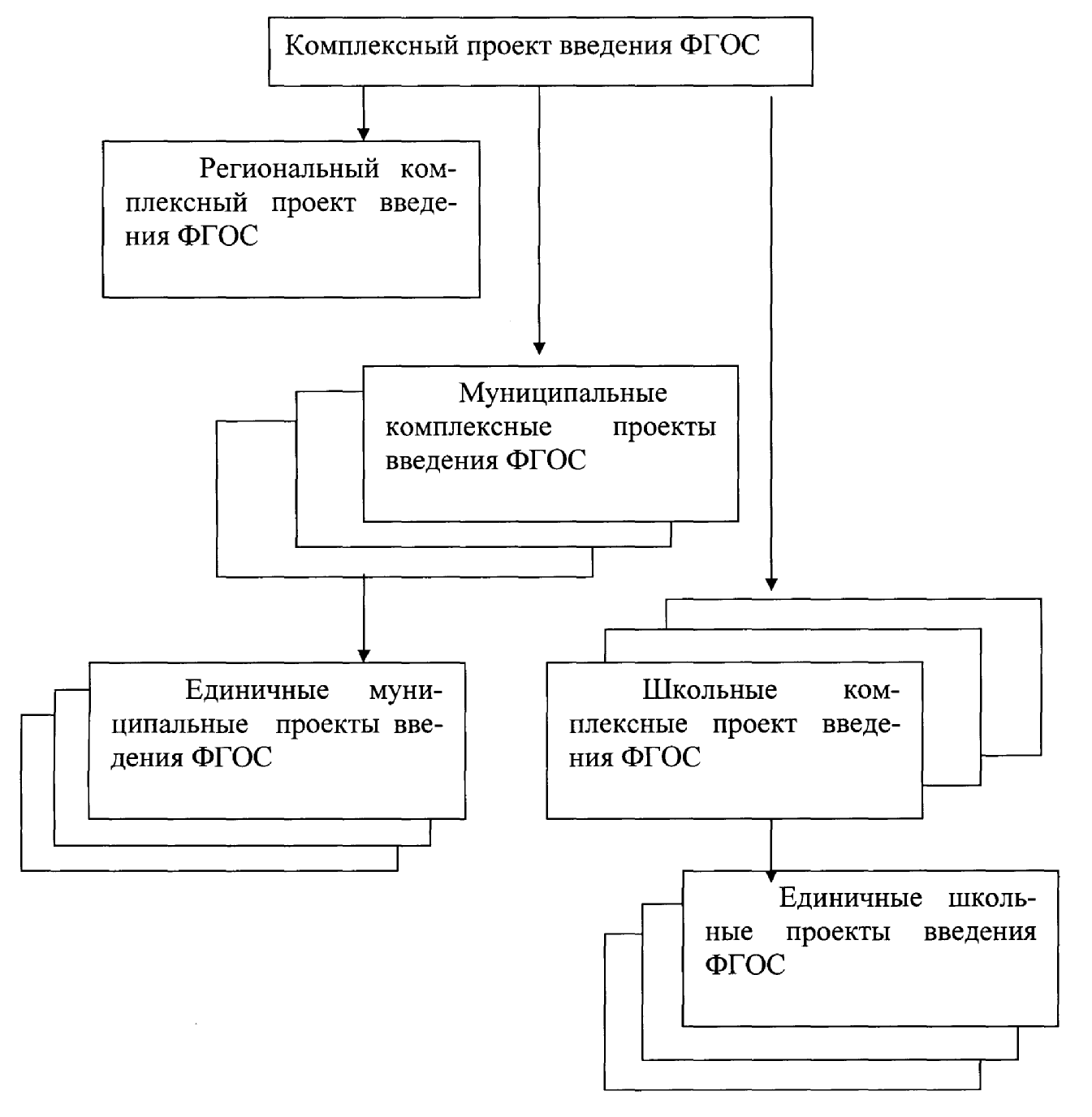 Последовательность шагов проектной технологиивведения ФГОС в школе
1.Проанализировать состав изменений в образовательной системе и ресурсах, необходимых для введения ФГОС
2.Определить полный перечень единичных проектов, необходимых для введения  ФГОС 
3.Интегрировать комплексный проект введения ФГОС в   перечень уже реализуемых проектов (портфолио  проектов)
4.Разработать  содержание и планы реализации единичных проектов:
Разбить единичные проекты на отдельные взаимосвязанные по  содержанию пакеты работ, которые должны быть выполнены в рамках единичных проектов. 
Разбить пакеты работ  на отдельные действия. 
Сформировать перечень всех действий, выполняемых  по всем проектам 
Оценить полноту действий, особенно по  задачам, относящимся к ресурсам. 
Определить   очередность  выполнения   пакетов работ  (если возможно, полного перечня действий) по всем единичным проектам.
Составить  план-график реализации   ВСЕХ ПАКЕТОВ РАБОТ (если возможно,  всех действий) , реализуемых в рамках комплектного проекта, то есть всех единичных проектов. 
5.Определить последовательность  реализации единичных проектов с учетом их содержания, то есть выполняемых в их рамках работ по введению ФГОС
 6.Определить сроки реализации плана-графика  единичных проектов  и всего проекта введения ФГОС в целом  с учетом того, что некоторые из проектов и работ будут выполняться параллельно
ОПРЕДЕЛЕНИЕ ПЕРЕЧНЯ ЕДИНИЧНЫХ ПРОЕКТОВ ПО ВВЕДЕНИЮ ФГОС
Рекомендуемый перечень единичных  проектов
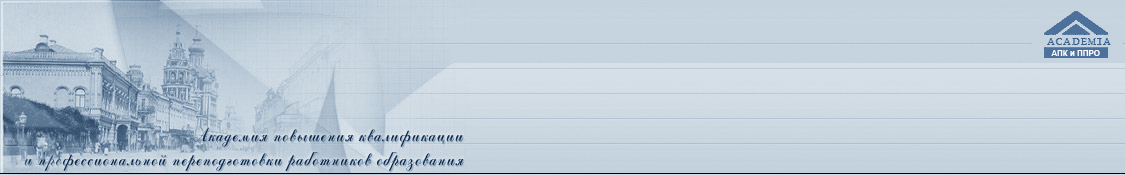 Интеграция новых проектов

Основные способы   интеграции 

включение более узких проектов,   то есть проектов нижнего уровня, в проекты  последующих уровней;

разделении крупных  проектов на более мелкие проекты;

корректировка целей и содержания работ, выполняемых в рамках единичных проектов путем их изменения или перераспределения между проектами
Результатом  интеграции проектов будет 

прекращение избыточных для реализации стратегических целей развития образования (требований ФГОС) проектов; 

открытие новых проектов;

корректировка целей и содержания реализуемых проектов;

нахождение оптимальной структуры, то есть связей между     проектами;

достижении функциональной полноты портфеля проектов;

обновления графика реализуемого портфеля проектов.
Структура комплексного школьного проекта  введения ФГОС НО 

Аналитическое основание, содержащее перечень изменений, которые нужно произвести в  планируемых результатах образования (целях),  содержании образования, технологиях, ресурсах для обеспечения 

Планируемые результаты (цели) реализации комплексного проекта введения ФГОС

Перечень единичных проектов

Содержание и планы реализации  единичных  проектов

План - график реализации комплексного проекта

График контроля  за реализацией комплексного и входящих в него единичных проектов  введения ФГОС
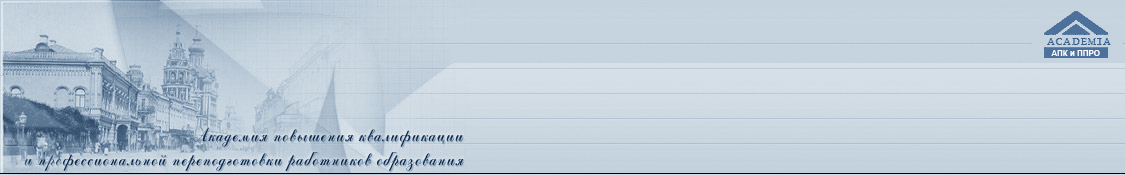 Определение изменений в существующих системах образования  с целью приведения их в соответствие с требованиями ФГОС НО
Понятие системы
Направление анализа
Метод анализа  и определения необходимых изменений
Направление анализа
Существующие и реализуемые 
результаты образования
Требования ФГОС
к планируемым  результатам
_
Существующий
процесс образования: содержание и технологии
Требования ФГОС к процессу образования: содержание и технологии
_
Требования ФГОС к ресурсам: кадровым, учебникам, программы, оборудование кабинетов
Существующие 
ресурсы: кадровые, учебники, программы, оборудование кабинетов
_
Блок-схема для проведения анализа изменений образовательной системы школы
1. Анализ целей образования
2.Анализ школьных учебных планов
3.Анализ учебных программ и учебников
4.Анализ технологий
5.Анализ  способов контроля и оценки планируемых результатов обучения
6.Анализ ресурсов  для реализации ФГОС
Требования к качеству планов 

1. Полнота состава действий - обеспечивается включением в план всех необходимых и достаточных для достижения поставленных целей действий.
2. Целостность, скоординированность действий - обеспечивается согласованностью действий между собой по содержанию и срокам.
3. Сбалансированность и реалистичность по всем ресурсам: кадровым, научно-методическим, материально-техническим, финансовым - обеспечивается запланированностью всех видов ресурсов, необходимых для обеспечения других ресурсов и в конечном итоге - для реализации целей.
4. Рациональная степень детализации - обеспечивается рациональной для каждого вида планирования степенью обобщенности и конкретности запланированной деятельности.
5. Контролируемость - обеспечивается возможностью оценить промежуточные и конечные цели, благодаря конкретности запланированных действий, их операциональности и выделению в плане контрольных точек. 
6. Чувствительность к сбоям состоит в возможности своевременно выявлять и устранять сбои в реализации намеченного. Обеспечивается:
контролируемостью промежуточных и итоговых результатов проектов;
определенностью времени, которое отводится в плане на отдельные действия;
наличием резервного времени, нужного для устранения сбоев, то есть коррекции плана. 
7. Реалистичность плана с точки зрения сроков реализации - обеспечивается достаточностью времени на выполнение запланированных действий и коррекции плана. 
8. Гибкость планирования - обеспечивается чувствительностью плана к сбоям, его контролируемостью, а также вариативностью.
Разработка  содержания и планов реализации единичных проектов
Для определения полного состава действий  весь процесс делится на два этапа: 
этап разработки 
этап реализации проекта (введения разработанного новшества в образовательный процесс).
 После этого в рамках каждого этапа выделяется перечень задач (пакетов работ и отдельных работ), решение которых обеспечивает достижение поставленных в проекте целей
1.Содержание работ по разработке единичного проекта
2.Содержание работ, выполняемых в рамках 
реализации единичного проекта
Рекомендации по содержанию работ, которые должны войти 
в единичный школьный проект преподавания учебного предмета в соответствии с требованиями ФГОС
1. Разработка проекта преподавания предмета в соответствии с требованиями ФГОС
2. Реализация проекта преподавания предмета в соответствии с требованиями ФГОС
Ленточная диаграмма Гантта для планирования графика разработки  и реализации  пакетов работ 
комплексного проекта введения ФГОС
План-график реализации комплексного проекта введения ФГОС
Форма представления плана-графика реализации единичного проекта
Организационная структура отражает иерархическую взаимную подчиненность участников проекта (руководителя проекта в целом, руководителей подпроектов/работ, исполнителей). 

Организационная структура управления комплексным проектом введения ФГОС

Координационный совет реализации комплексного проекта введения ФГОС

Рабочая группа реализации комплексного проекта введения ФГОС

Руководители единичных проектов введения ФГОС

Руководители микрогрупп, реализующих пакеты работ в рамках единичных проектов введения ФГОС

Члены микрогрупп - исполнители отдельных работ